جامعة بنهاكلية التربية قسم المناهج وطرق التدريس وتكنولوجيا التعليم
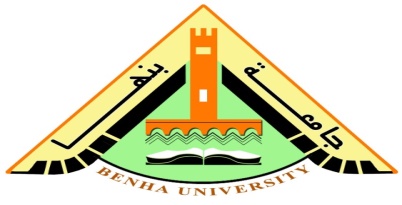 المادة : طرق تدريس ذوى الاحتياجات الخاصةالفرقة الرابعة تعليم أساسي شعبة اللغة العربية
ميعاد المحاضرة : يوم الثلاثاء الموافق31 /3 / 2020
الساعة التاسعة لشعبة  اللغة العربية
             د / مروة دياب أبوزيد عبد الله
تابع الفصل الثالث: طرائق وأساليب تدريس اللغة   العربية لذوي الاحتياجات الخاصة( المعاقين عقلياً)
طريقة الألعاب اللغوية
يقصد بالألعاب اللغوية أنها نشاط موجه يقوم به التلاميذ المعاقون عقلياً فردياً وجماعياً وفق قواعد متفق عليها، ويمتاز هذا النشاط بالسرعة والحركة والتنافس ويهدف إلى الاستمتاع، وفهم المعلومات، واكتساب المهارات اللغوية لدى هؤلاء التلاميذ.
طريقة الألعاب اللغويةمن الطرق التدريسية المناسبة لتعليم المهارات اللغوية للمعاقين عقلياً وذلك للمبررات التالية
1- إن الألعاب اللغوية مسلية وجذابة، وبالتالي فهى تخفف من رتابة الدروس اللغوية وتذلل صعابها.
2- إنها تحسن من الأداء اللغوى للتلاميذ المعاقين عقلياً، وتزيد من ثروتهم اللغوية.
3- إنها تساعد على تمثيل الواقع، ونقله في موقف تعليمي له أهدافه ونشاطاته، وأساليب تقويمه.
4-إنها وسيلة جيدة لتحطيم روتين حجرة الدراسة، وإتاحة الراحة والمتعة في تعليم اللغة.
5-إنها تساعد في علاج ما يعانون من الخجل والانطواء والعزلة، وتدفعهم لأن يصبحوا مشاركين إيجابيين، وقادرين على التفاعل مع الآخرين.
خطوات طريقة الألعاب اللغوية
تابع خطوات طريقة الألعاب اللغوية
تعليم القراءة للمعاقين عقلياً القابلين للتعلم
هناك من يقدم الدلائل التي تعطى الأحقية لإدراج المواد الثقافية في خطة التعليم لمدارس المعاقين عقلياً ، ومنها ما يلي:
من ناحية الأحقية الاجتماعية: فإن القدرة على القراءة والكتابة تسهل عملية الدمج في المجتمع.
من الناحية اللغوية: فإنه من الملاحظ في عمليات التعلم أن تعلم القراءة والكتابة يؤثر في نمو الكلام الذي يمتد أثره إلى باقي أنواع التعلم.
من وجهة النظر الاتصالية: فإن المعاق عقلياً بامتلاكه مهارات القراءة والكتابة فإنه يبدأ في محاولات الاتصال المكتوب.
ويضيف أصحاب هذا الرأى التأكيد على ضرورة ألا ينظر إلى تعليم القراءة والكتابة كهدف أساسي لمدارس المعاقين عقلياً، وذلك لأنها تؤدى دورا ثانوياً لهم في الحياة المستقبلية، وأن الوقت اللازم لتعليمهم القراءة والكتابة لابد أن يفحص بدقة متناهية، حيث يتعلم التلميذ أن يفهم الصور وتسلسلها ومفردات الألوان والأرقام والكلمات والجمل البسيطة، وتجزئة الكلمات وقراءة مجموعة من الأصوات معاً، وتدريبه على كتابة الحروف مفردة ومركبة معاً.
وفي ضوء ما سبق يمكن القول أنه بمزيد من العناية والتدريب يمكن تعليم القراءة والكتابة للمعاقين عقلياً بمدارس التربية الفكرية، إذا توافر فيهم مجموعة من القدرات أهمها:
على أن يأخذ معلم اللغة العربية للمعاقين عقلياً بمدارس التربية الفكرية في اعتباره أهم الخصائص التي يتميز بها هؤلاء التلاميذ من حيث:
نقص الوعي اللغوي
ضعف التحكم في استخدام الإشارات والحركات المناسبة.
4-
5-
مواصفات البرنامج الخاص بتعليم القراءة للمعاقين عقلياً:
- يرى ( رشدى طعيمة ، ومحمد الشعيبي، 2006) أن الطريقة الكلية البسيطة هة الأفضل للاستخدام مع المعاقين عقلياً، ويمكن البدء فقط مع عدد من الكلمات من 5- 10 كلمات كلها أسماء من الثروة اللغوية النشطة للطفل، وتمثل كل الأصوات والحروف المهمة.
- وينبغي على معلمي التربية الفكرية الاهتمام ببعض الأنماط اللغوية التي لها أثر فعال في تحقيق التنمية اللغوية المناسبة لهؤلاء التلاميذ، من أمثلة ذلك: تشكيل المفاهيم اللغوية ، قراءة صور الكلمات.
ويراعى أن تتناول جميع الكلمات على المستوى العملي ، وبعد ذلك يتم الانتقال إلى الخطوات التحليلية التركيبية التالية:
أشكال للتدريبات على إلحاق الصوت بالرمز يمكن الاستعانة بالإمكانات الآتية:
- لوحات الحروف
- لصق الحروف
- حروف من الخشب المقوى أو الخشب.
- إعادة التعرف على الحروف في أشكال كتابية مختلفة.
- التمييز بين الكلمات في ضوء عدد الحروف.
- استماع الحروف في مواضع مختلفة ( أول – وسط- نهاية الكلمات)
ويضاف إلى التدريبات السابقة ما يلي:
القصص المصورة وتعليم القراءة للمعاقين عقلياً:
كما أن القصص المصورة يمكنها القيام بالوظائف اللغوية التالية:
المواصفات الخاصة بالقصص المصورة للمعاقين عقلياً: